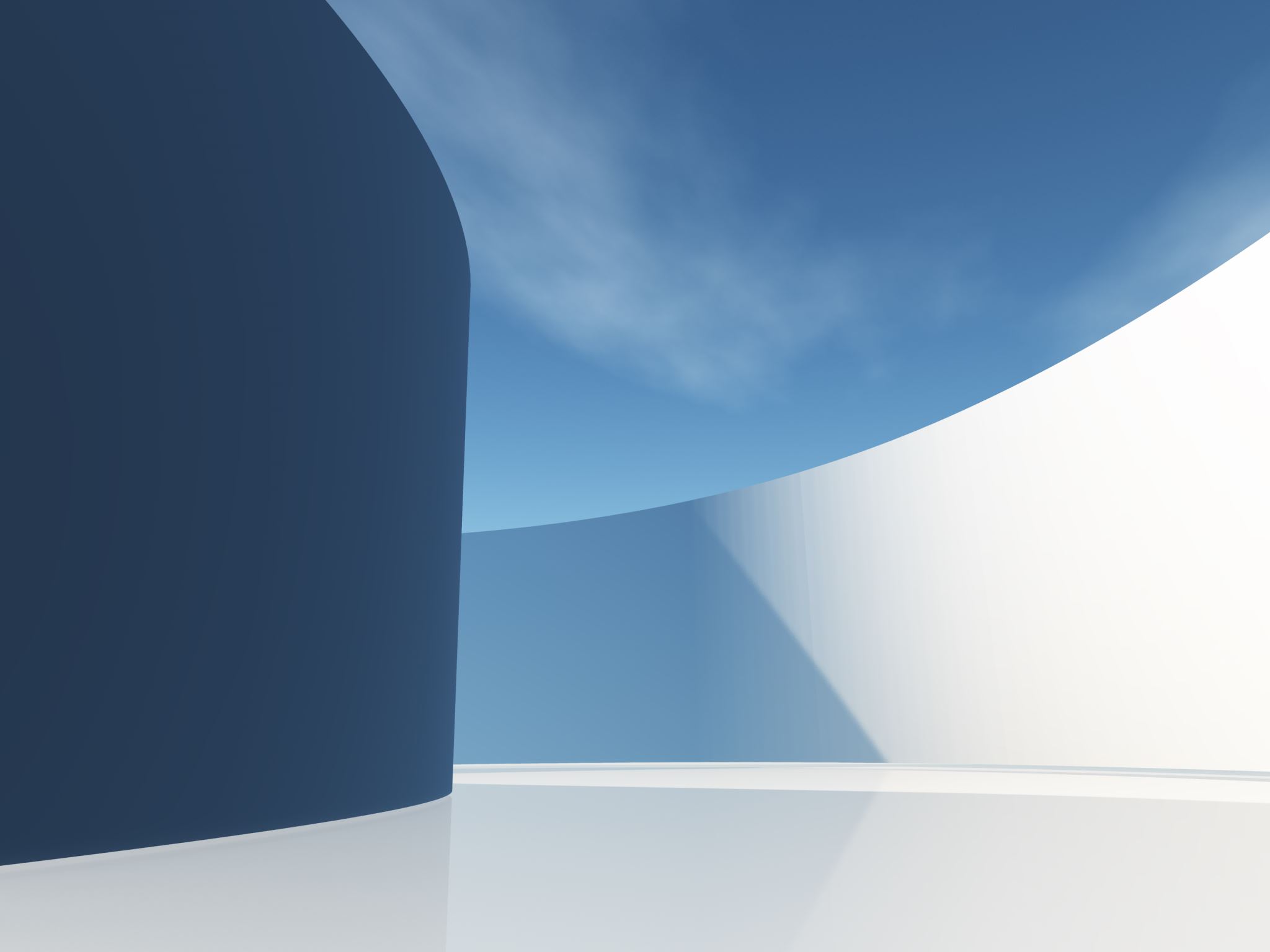 Commission on Mental Health and Substance Misuse Disorder 
Children and Youth Behavioral Health Sub-Committee 
August 2023
Therapeutic care overview
Therapeutic group care (TGC)
Definition: 24-hour live-in residential programs providing 
Community-based mental health services in a group setting for up to twelve children who may safely attend school and participate in activities in the community
One of 3 state funded residential treatment options for children in the State of Florida
Level of care in terms of structure and security is between specialized therapeutic foster care (STFC) (home environment) and Statewide Inpatient Psychiatric Program (SIPP) (can be a secure residential setting)
Utilized as a less restrictive level of care for children transitioning from SIPP or to intervene prior to SIPP placement and for children who need more intensive services and structure than STFC provides
Therapeutic group care (TGC) – Licensing Requirements
The Department, in consultation with the AHCA, adopted Rule Chapter 65E-9, F.A.C., governing a residential treatment center for children and adolescents which specify licensure standards for: 
Admission. 
Length of stay. 
Program and staffing. 
Discharge and discharge planning. 
Treatment planning. 
Seclusion, restraints, and time-out. 
Rights of patients under section 394.459, F.S. 
Use of psychotropic medications; and 
Standards for the operation of such centers.
Shared system of licensing and regulation
Department of Children and Families
Responsible for licensing group homes (at-risk, safe houses for victims of sex trafficking, traditional foster care homes, QRTP credential)
Responsible for Florida Administrative Code 65E-9 – Licensing of Residential Treatment Centers
Agency for Healthcare Administration/Medicaid
Licenses Residential Treatment Centers and SIPPs 
Responsible for implementing  Florida Administrative Code 65E-9 and 59G-4.295 – Therapeutic Group Care Services
Regulatory Oversight
Funding and Contracting
Accessing Specialized Therapeutic Group Care (65E-9.008, FAC)
Non-Dependent Children
Dependent Children
Recommendation by a multidisciplinary team  for examination and assessment for suitability for residential treatment
Assessment by a clinical psychologist or by a psychiatrist licensed to practice in the State of Florida, with experience or training in children’s disorders
Recommendation by a multidisciplinary team  for examination and assessment for suitability for residential treatment
Suitability assessment by a qualified evaluator as defined in Section 39.407(6)(b), F.S 
Court order authorizing placement, in accordance with Section 39.407, F.S., and the Amendment to the Rules of Juvenile Procedure, FLA. R. JUV. P. 8.350
For children currently in residential placement, recommendations of the facility treatment team may serve as authorization for placement in therapeutic group homes
Specialized Therapeutic foster care (STFC)
Definition: Licensed foster home for caregivers who have received specialized training to care for a wide variety of children and adolescents who may have significant emotional, behavioral, or social needs. As a therapeutic foster parent, you will provide individualized care in your home to ensure a child receives the appropriate level of care in the least restrictive setting. 

Level 1: Level I specialized therapeutic foster care is characterized by close supervision of the recipient within a specialized therapeutic foster home. Services to the recipient must include clinical interventions by the specialized therapeutic foster parent(s), a primary clinician, and a psychiatrist.

Level II: Level II specialized therapeutic foster care is characterized by the need for more frequent contact between the specialized therapeutic foster parents, the recipient, primary clinician, and the psychiatrist as a result of the recipient exhibiting the maladaptive behaviors listed below.
Destruction of property
Physical aggression toward people or animals
Self-inflicted injuries
Suicidal ideations or gestures
An inability to perform activities of daily and community living due to psychiatric symptom
Accessing Specialized Therapeutic foster care
Non-Dependent Children
Dependent Children
Approval of the Lead Agency for voluntary foster care utilization
MDT recommendation 
Meet specified criteria for Therapeutic Group Care
Rates
Therapeutic Group Care
Statewide Inpatient Psychiatric Programs (SIPPs)
$181.51 Medicaid Daily Rate 
$261.16 average Lead Agency Board Rate payment (providers estimate requiring up to $500/daily rate to provide the level of care needed for higher end children)
$402.93 Managing Entity statewide average services and room and board rate

Specialized Therapeutic Foster Homes
$88.03 Level 1 Medicaid Daily Rate
$136.94 Level 2 Medicaid Daily Rate 
Lead Agency Payment of Daily Board Rates
$513.31 Medicaid Daily Rate 
Inclusive of board rate and all medical, behavioral health needs (bundled rate)
Traditionally no additional board rate enhancement paid by partners (lead agencies for example) 

$574 Managing Entity statewide average daily rate
All inclusive per diem- room and board and services
Challenges
No single organization responsible to ensure adequate capacity of high quality, innovative therapeutic group care to meet the needs of current complex children in Florida
No consistent statewide data on access, utilization, and effectiveness
Burdensome licensing restrictions and requirements
Loss of capacity 
134 beds in 2015 to 112 beds in 2023
8 providers is 2015 to 5 providers in 2023
Insufficient and stagnant Medicaid reimbursement rates impede:
Recruiting and retaining psychiatrists, nurses, and other qualified staff due to low wages
Accessing affordable property
Obtaining and maintaining increased liability coverage
Provision of ancillary services (mentoring, equestrian therapy, vocational services)
Lack of specialized services for
Sexually reactive
Developmentally delayed
Aggressive behaviors (Conduct Disorder, Oppositional Defiant Disorder)
Recommendations
Designate one state agency as responsible for documenting, summarizing, and reporting to the legislature annually on statewide access, utilization, and effectiveness
Regular review and analysis of reimbursement rates 
Review and revise rule 65E-9
Collaborative effort among AHCA, DCF,  MEs, CBC lead agencies, MMAs and service providers to define and develop an effective and adequate continuum of care
Care coordination to guide families to appropriate, early and non-residential treatment interventions and residential treatment when indicated
Expanded residential options including Respite and Short-term Residential Treatment (SRT) 
TGC for specialized targeted populations